Plantilla de diagrama de causa-efecto con triángulos para PowerPoint
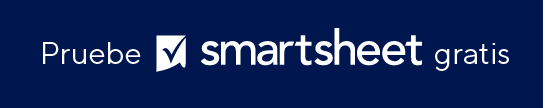 Cuándo se debe usar esta plantilla: Este diagrama de causa-efecto es ideal para la gestión de proyectos, la planificación estratégica y la mejora de procesos. Utilice esta plantilla para presentar un análisis de causa y efecto en entornos como reuniones de partes interesadas o informes de equipo.
  
Funciones notables de la plantilla: En este diagrama, se incorporan triángulos para diferenciar entre los niveles de jerarquía dentro de las causas de origen. Este enfoque geométrico agrega una dimensión estética y ayuda al público a seguir el flujo de información de causas menores a mayores.
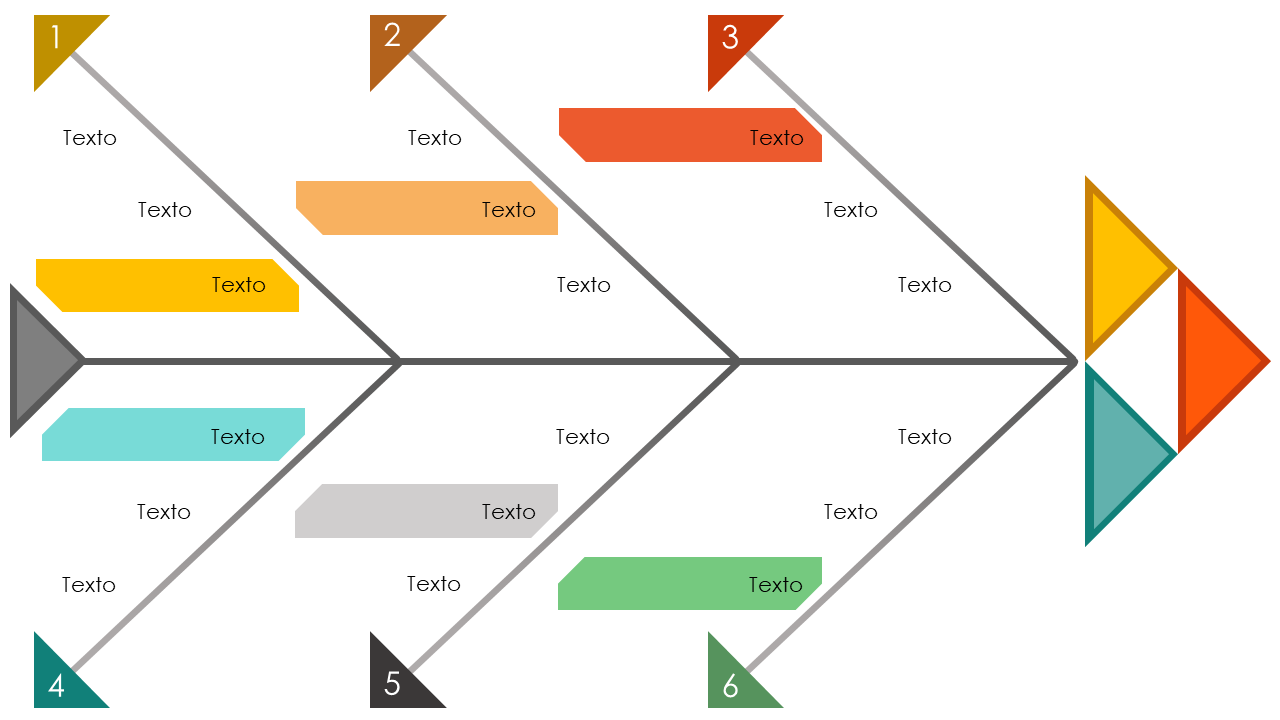 2
1
3
Texto
Texto
Texto
Texto
Texto
Texto
Texto
Texto
Texto
Texto
Texto
Texto
Texto
Texto
Texto
Texto
Texto
Texto
5
4
6